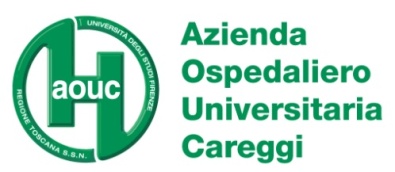 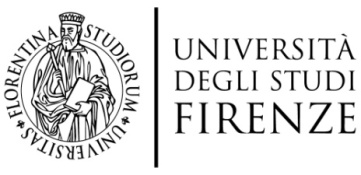 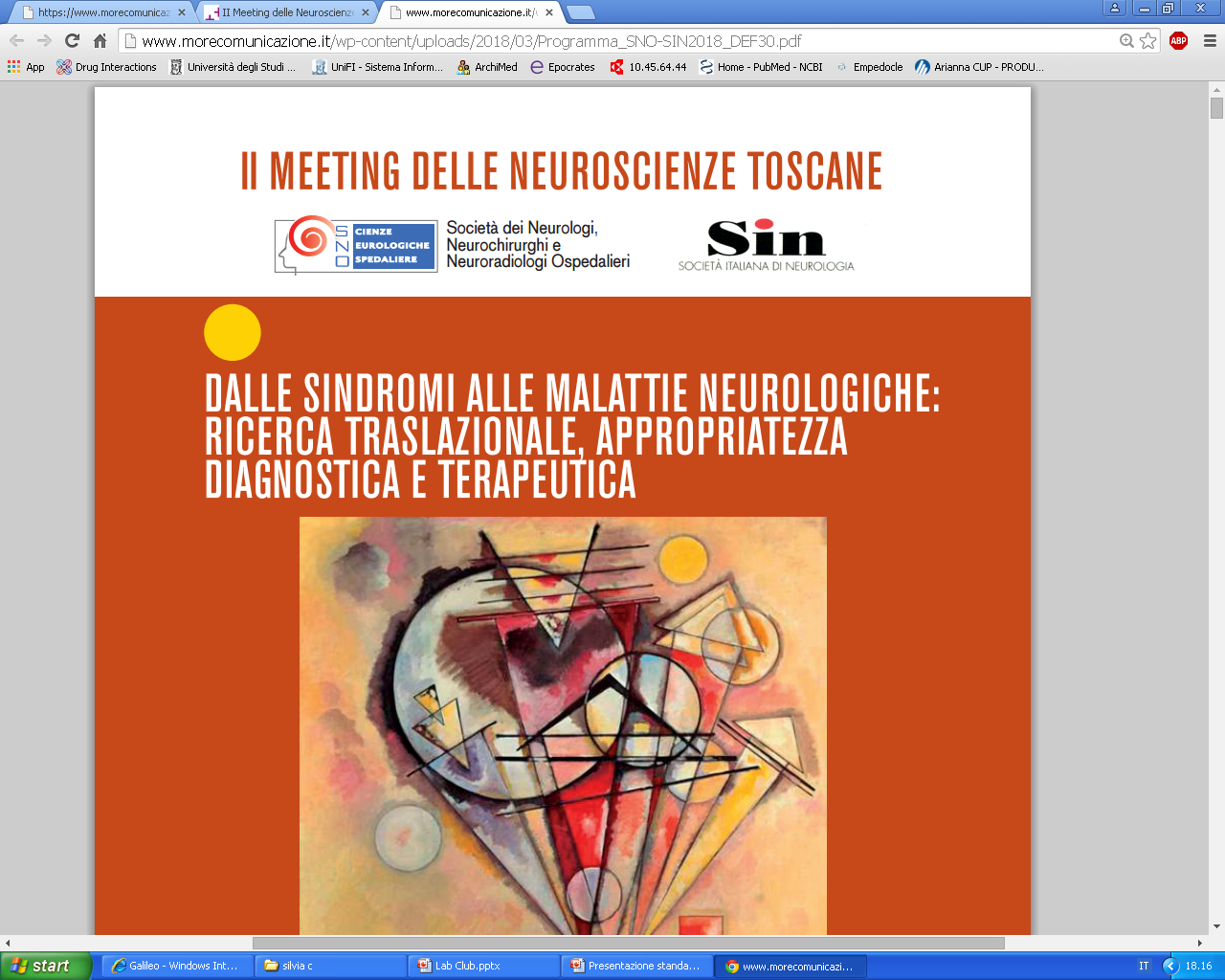 III Meeting Neuroscienze Toscane
5-7 Aprile 2019   Viareggio
POLINEUROPATIA ASSOCIATA A GAMMOPATIA MONOCLONALE: UNO STUDIO OSSERVAZIONALE 

Stefano Filippini, Sabrina Matà, Alessandro Barilaro, Luca Massacesi, Sandro Sorbi (Firenze)
Monoclonal gammopathy
MGUS (monoclonal gammopathy of undetermined significance) is a common, age-related medical condition characterized by an accumulation of bone marrow plasma cells derived from a single abnormal clone without proliferation of malignant cells.
There are three types of MGUS
     -IgM
     -non-IgM
     -light chains
Paraproteins are detected in the serum of approximately 1 % of the general population. The prevalence of paraproteinemia rises with age, up to 5.3 % among individuals over 70 years and up to 10 % in people older than 80 years
MGUS-associated neuropathies
Distal demyelinating acquired symmetric neuropathy  (DADS)
Chronic inflammatory demyelinating polyneuropathy (CIDP) –like
Axonal sensorimotor peripheral neuropathy

Multifocal motor neuropathy
Multifocal motor-sensory neuropathy

POEMS
CANOMAD

Few treatment options are now available for these patients, which including IVIg, plasma exchange and, recently, Rituximab.
MGUS-associated neuropathy: a local experience
Aim of this study was to investigate the clinical phenotype and long-term outcome of patients with MGUS-associated polyneuropathy

Retrospective review of a consecutive series of patients with neuropathy and MGUS evaluated during a 15 year period who were seen at Neurology Unit of Careggi’s Hospital

The patients were classified as having axonal neuropathy, demyelinating neuropathy, or a mixed neuropathy, according to EMG

Antibodies against gangliosides, sulfatides and MAG were tested by ELISA.

The modified Rankin disability scale was used to determine functional impairment at the time of the maximal neurological deficit and after treatment

A treatment response was defined as improvement of at least one grade of the Rankin score for at least two months.

Patients with malignancies, amiloidosis or other dysimmune or metabolic disorders were excluded.
Results: Demographic Data
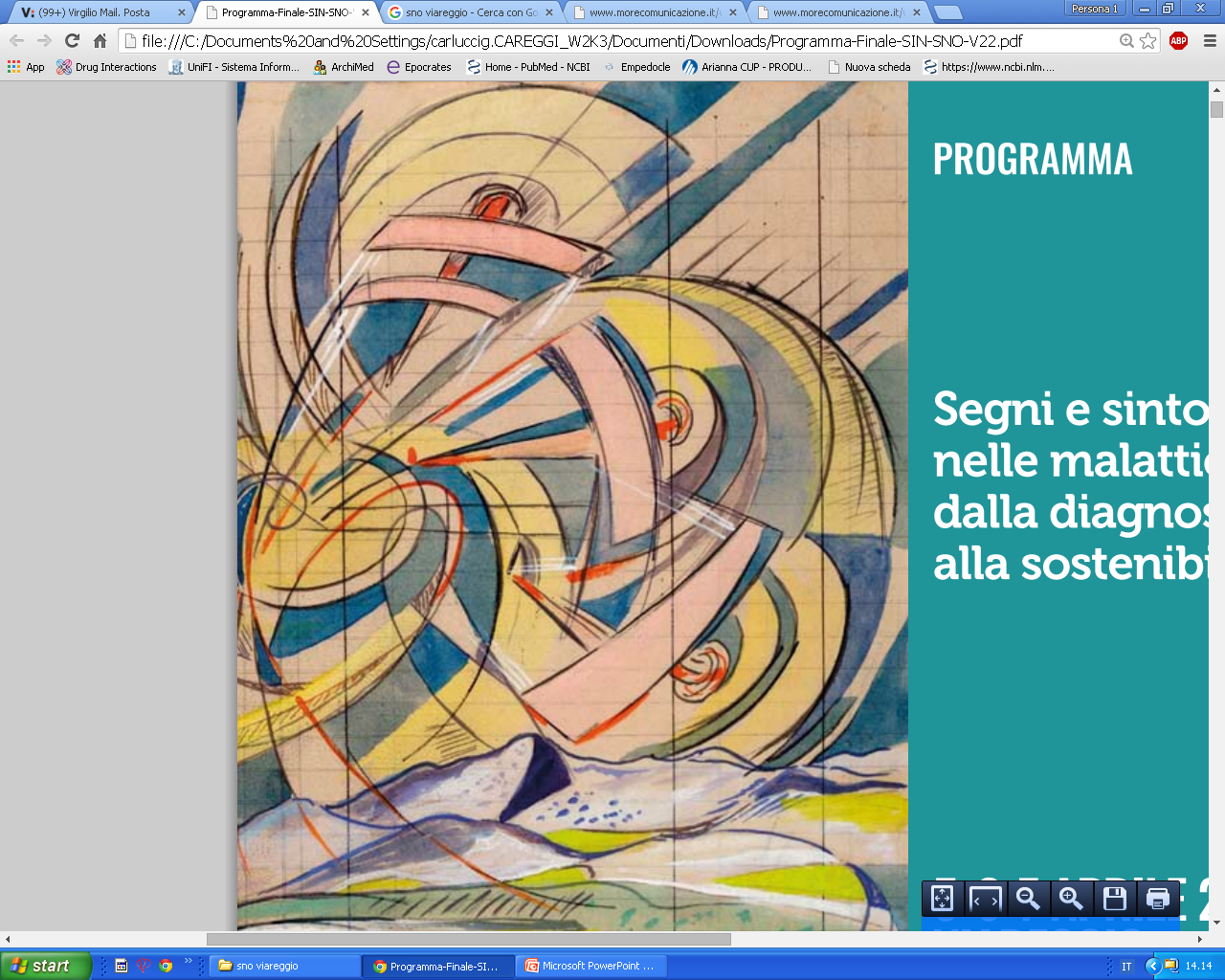 Results: Clincal Findings
Results: Haematologic Data
Results: Immunological Findings
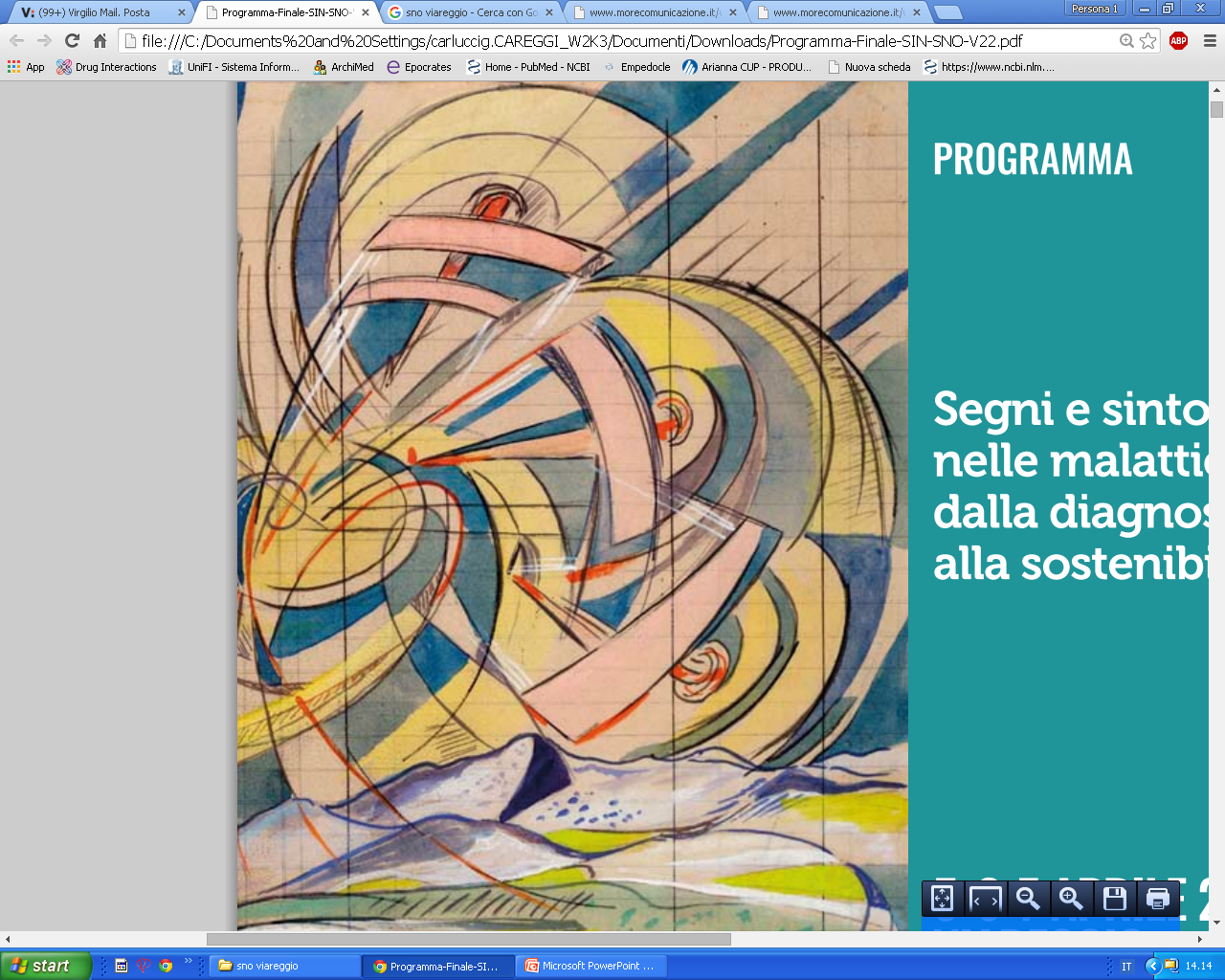 Results: EMG vs Immunological findings
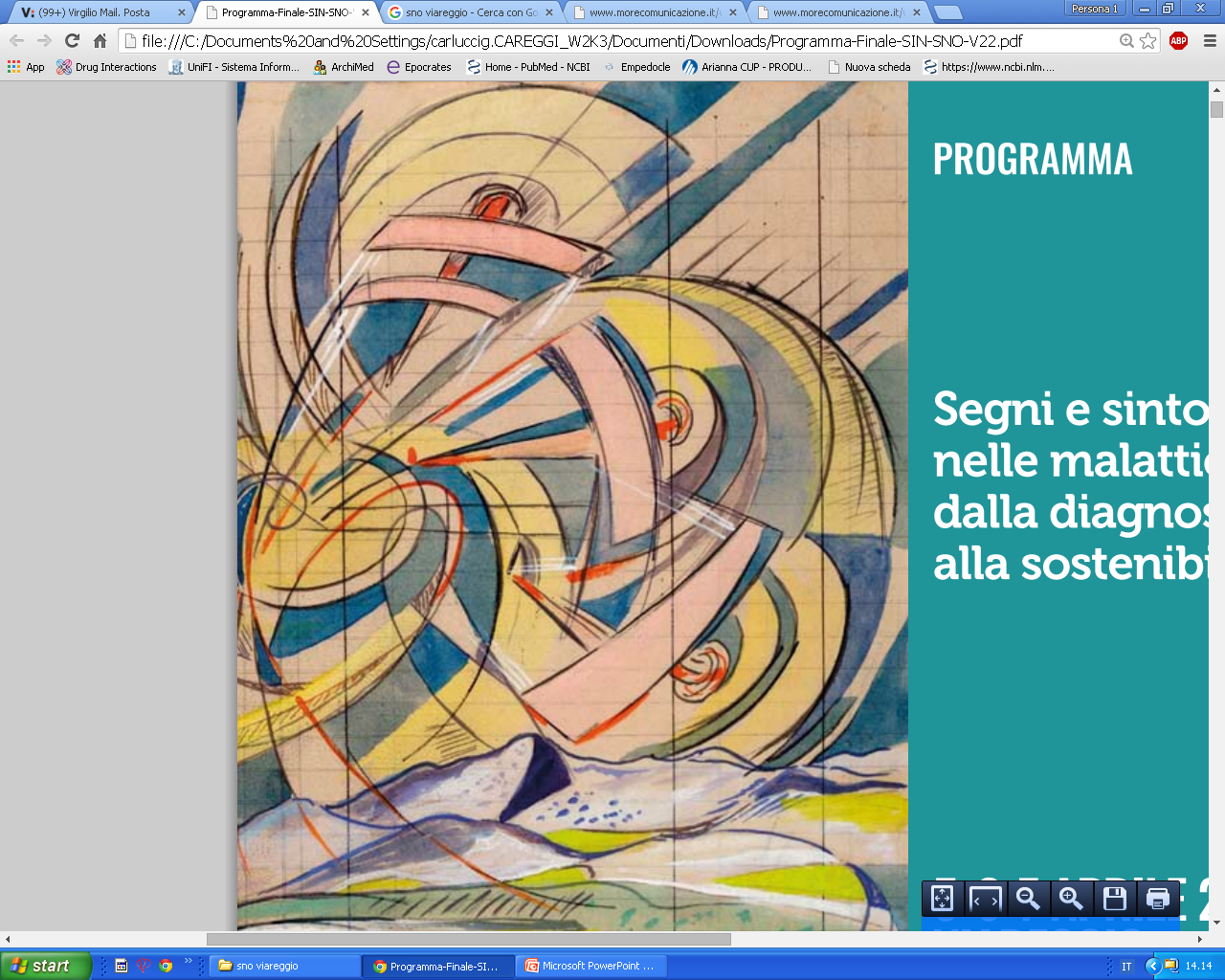 Results: Therapy vs Immunological findings
Results: Immune-based differences
No reactivity            MAG         Gangliosides/Sulf
No reactivity           MAG         Gangliosides/Sulf
No reactivity               MAG           Gangliosides/Sulf
Conclusions - 1
Distribution of electrophysiological, haematologic and immunological findings in our patients mirror the data from literature
MGUS neuropathies are often mildly disabling at presentation (mRS=1/2 in 70% of patients), but 20% of patients had a high mRS at onset (mRS=4 in 20% of cohort)
Patients with reactivity to gangliosides/sulfatides had a higher burden of disability at onset, but showed marked benefit from therapy (the majority was treated with IVIg)
Conclusions - 2
Patients with reactivity to MAG and no reactivity had a lower burden of disability at onset, but showed less benefit from therapy (mostly treated with rituximab)
An higher IgM titer and most severe deficit at presentation can be predictive of a better response to IGIv therapy in anti-ganglioside/sulfatide PNPs, as already described in literature for Rituximab in anti-MAG PNPs (Dalakas, 2009). Nevertheless, IgM titer and severity of disease are not correlated.
What’s next
Is response to therapy in anti-GM/S patient influenced by EMG pattern? 

Do Anti-GM/S patients have the same benefit when treated with IVIG and then Rituximab vs. rituximab only?

Is there an association between disability recovery and time from diagnosis to treatment?